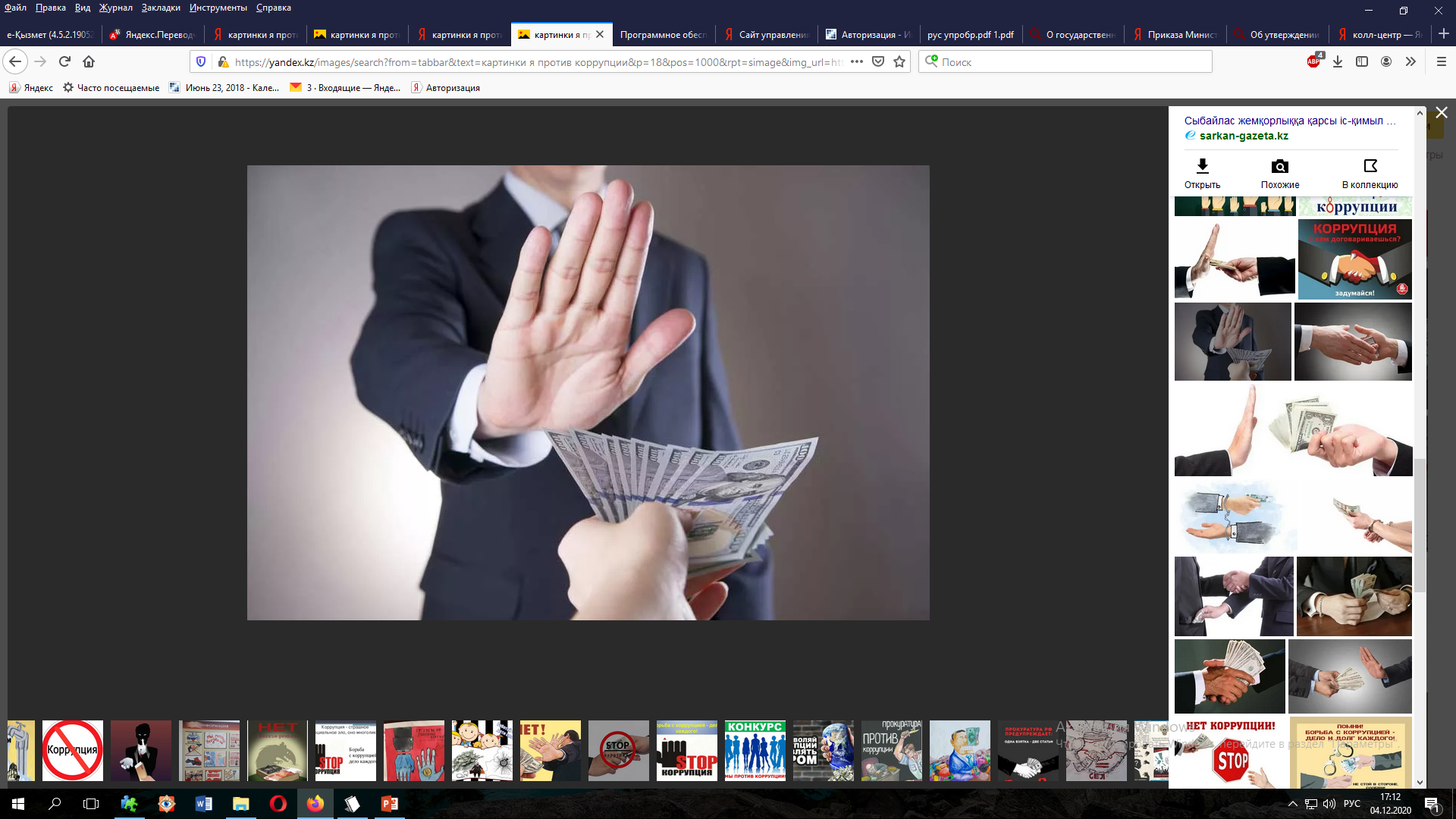 Противодействие коррупции       в сфере  образования  Карагандинской области
В каждой организации образования
Уполномоченные лица по этике и противодействию коррупции
Уполномоченные лица по этике и противодействию коррупции
Уполномоченные лица по этике и противодействию коррупции
Кодекс академической честности
Кодекс академической честности
Кодекс академической честности
Антикоррупционные стандарты
Антикоррупционные стандарты
Антикоррупционные стандарты
33%
33%
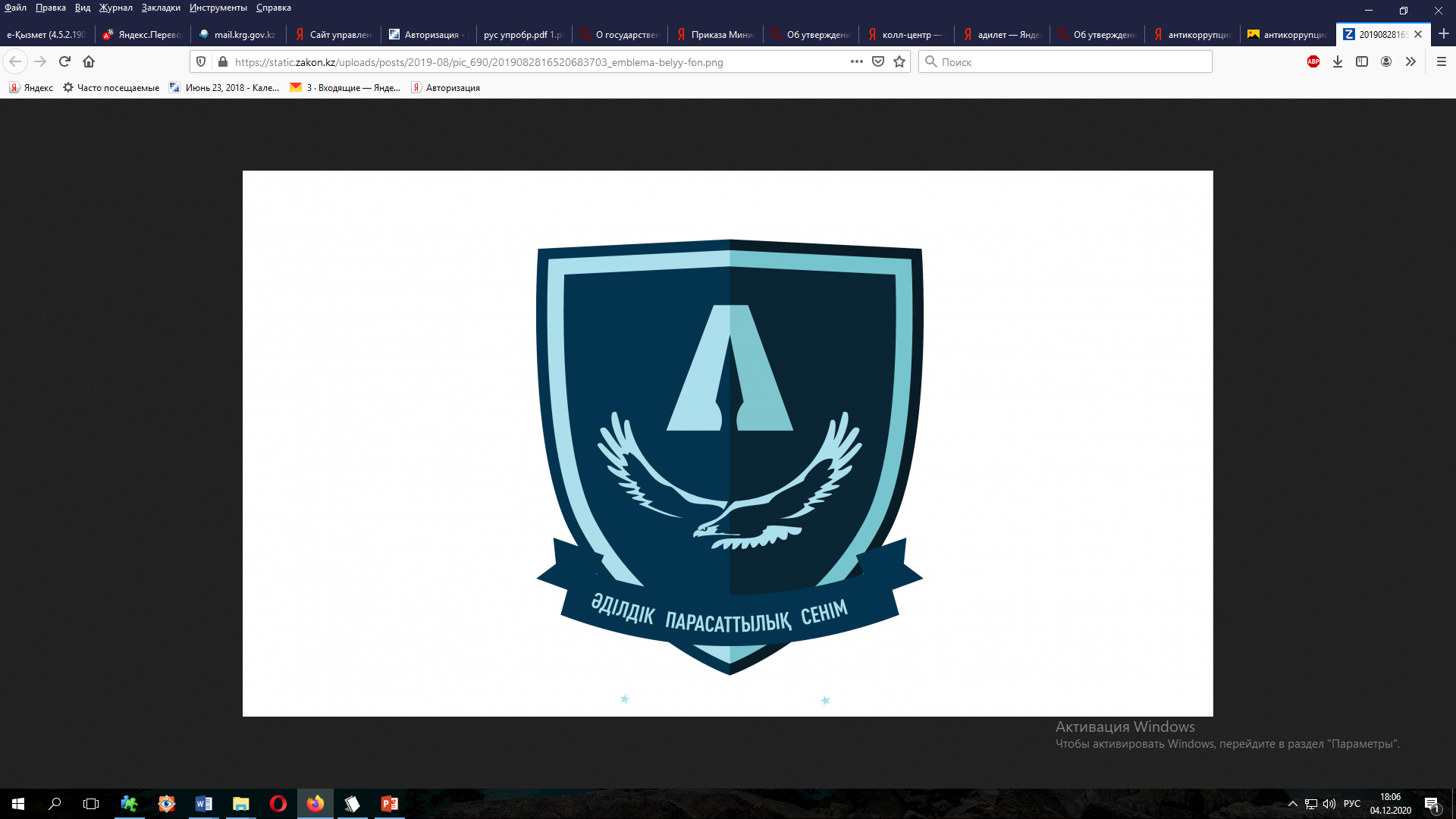 В рамках проекта «Адал көмек» прямые эфиры в социальных сетях (facebook, instagram)
Попечительский совет осуществляет общественный контроль за  расходованием благотворительной помощи, участвует в распределении финансовых средств, поступивших в организацию образования в виде благотворительной помощи и принимает решение о его целевом расходовании, вырабатывает предложения при формировании бюджета
Функционирует колл-центр, в популярных мессенджерах созданы чаты для студентов, учителей и родителей, куда могут обращаться по любым вопросам, в том числе по коррупционным проявлениям.
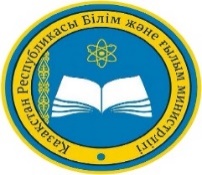 КАДРОВОЕ             ОБЕСПЕЧЕНИЕ
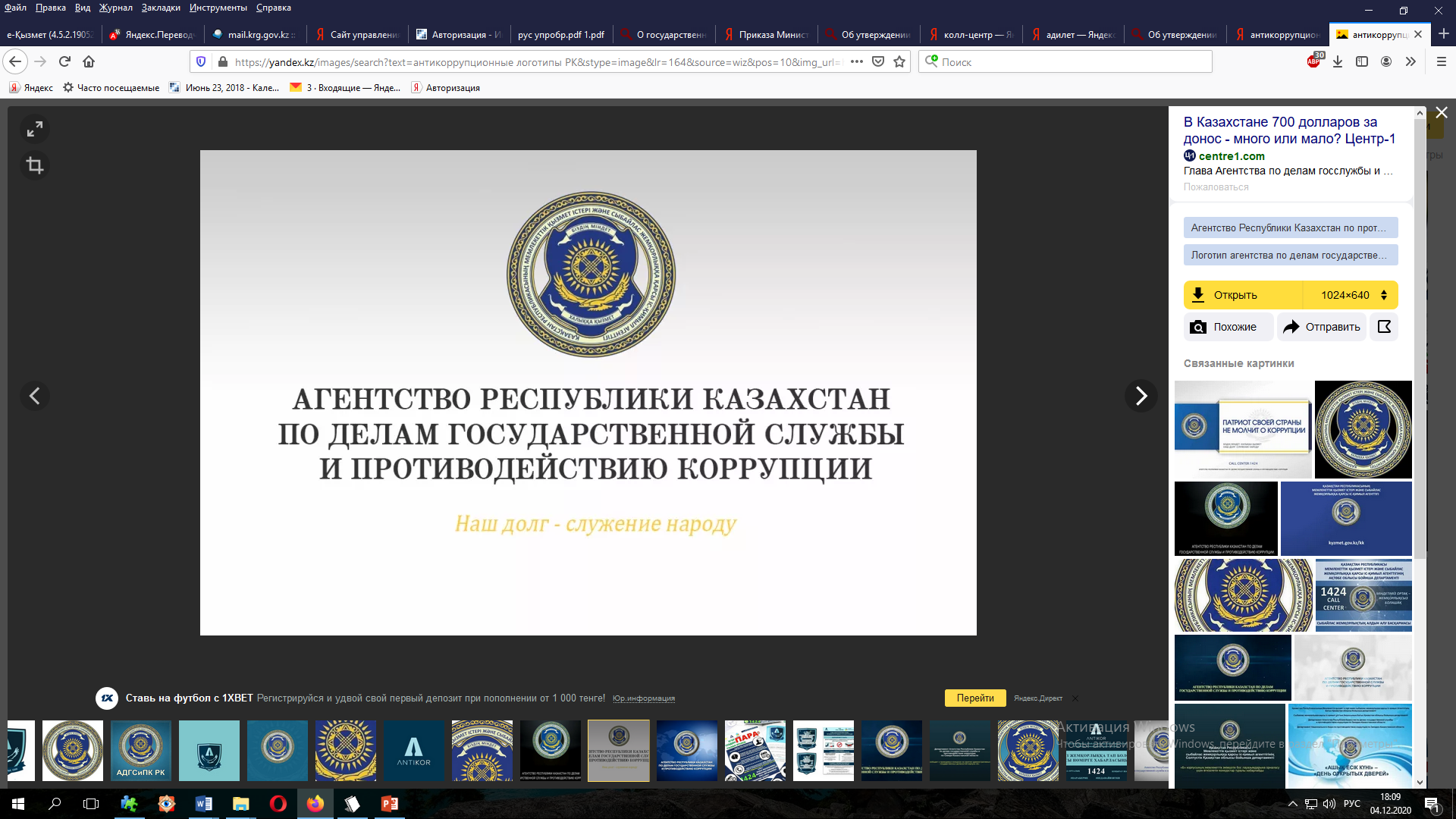 В целях оптимального использования кадрового потенциала проводится работа по ротации руководящего состава организаций образования и их аттестация
На сайте управления образования размещены все вакансий, имеющиеся в подведомственных организациях образования области
Предупреждение коррупционных проявлений
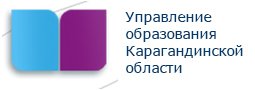 Проведение внутреннего анализа коррупционных рисков
Внедрение облачной бухгалтерии
Автоматизация государственных услуг
Формирование  честности, порядочности, законопослушного гражданина
Антикоррупционное образование предусмотрено в рамках изучения 4 предметов («Познание мира (1-4 классы), «Самопознание» (5-8 классы), а также «Человек и общество. Право»(9-11 классы), в рамках обновленного содержания предмет «Основы права» для 9-11 классов
Проект  «Adaldyq alańy» главный канал популяризации ценностей добропорядочности
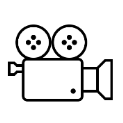 во всех учреждениях образования утвержден план работы клубов «Адал Ұрпақ» и организована деятельность школьного клуба
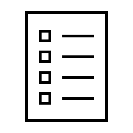 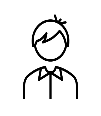 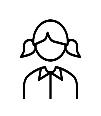 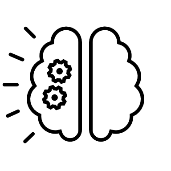 Управлением образования Карагандинской области  разработан учебный курс «Адал ұрпақ»
Формирование антикоррупционной культуры
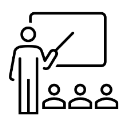 информационная открытость и прозрачность учебного процесса
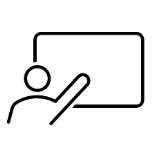 37 центров обслуживания студентов по принципу «одного окна»
67 колледжах области  созданы студенческие клубы «Саналы Ұрпак»
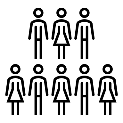 Количество участников 3 654 студентов
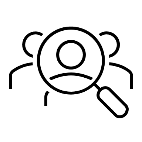 Список организаций ГУ «Отдел образования Каркаралинского района»ПОДЛЕЖАЩИХ ВНУТРЕННЕМУ АНАЛИЗУ
КГУ «Общеобразовательная школа №15 села Матак»
 КГУ «Опорная  школа (ресурсный центр) № 4 села Коктас»
 КГУ «Центр детско-юношеского творчества города Каркаралинска»
 КГКП «Детская школа искусств города Каркаралинска»
 КГУ «Станция юных туристов»
 КГКП «Ясли-сад «Еркетай»
 КГКП  «Ясли-сад «Жас терек»
РЕЗУЛЬТАТЫ АНАЛИЗА КОРРУПЦИОННЫХ РИСКОВ 
В ОРГАНИЗАЦИЯХ ОБРАЗОВАНИЯ
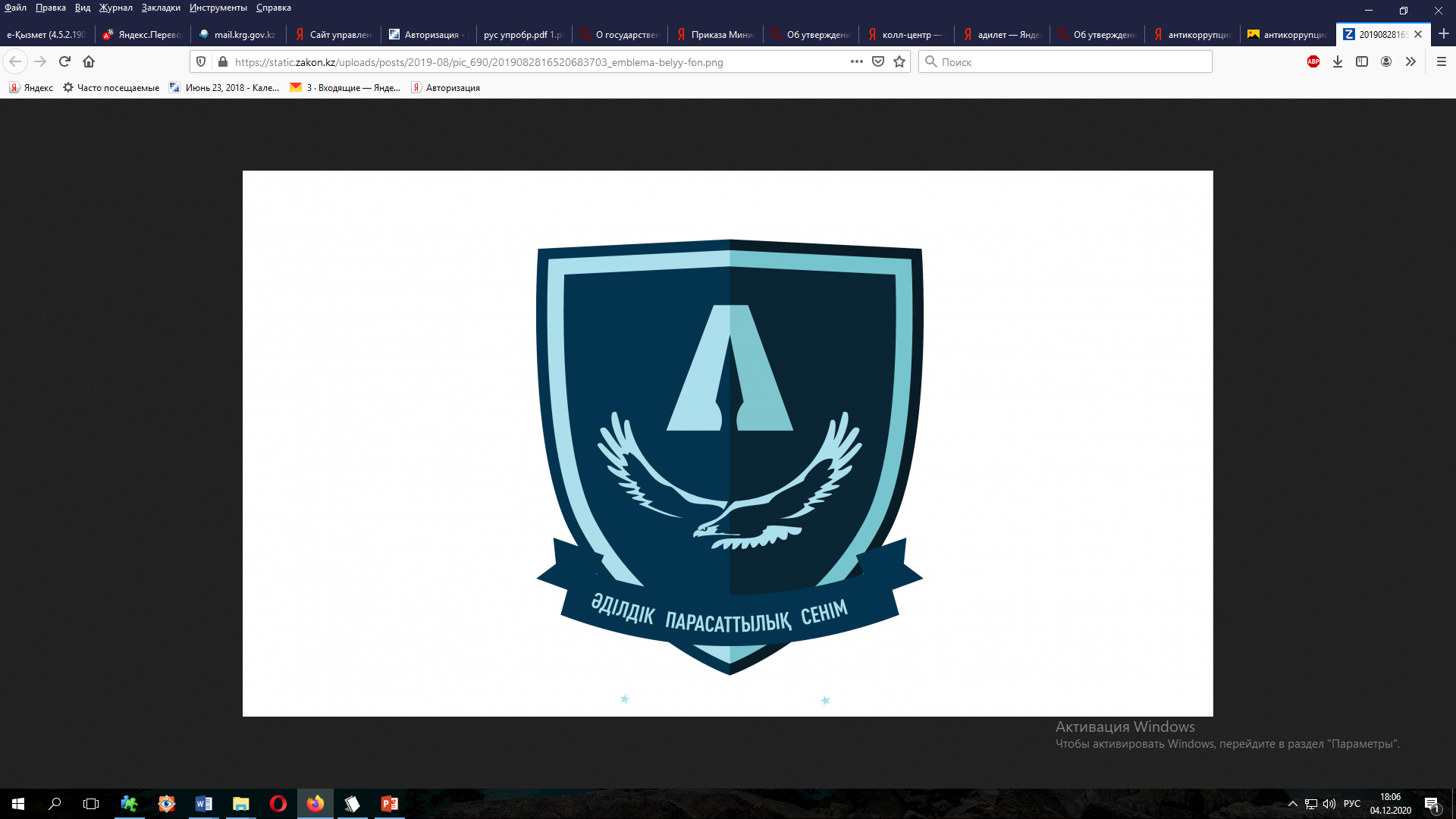 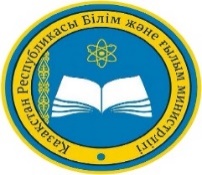 ИНЫЕ ВОПРОСЫ
ИЗУЧЕНИЕ ДЕЯТЕЛЬНОСТИ        ПО ОКАЗАНИЮ ГОСУДАРСТВЕННЫХ УСЛУГ
ИЗУЧЕНИЕ ДЕЯТЕЛЬНОСТИ ПО УПРАВЛЕНИЮ     ПЕРСОНАЛОМ
33%
несоответствие оформления трудовых отношений работодателя и работника
нарушение требований ведения делопроизводства и кадров
несоответствие функциональных обязанностей и должностных инструкций
при отсутствии подтверждающих документов в ИС по ведению учебного процесса в дистанционном режиме, педагоги получали заработную плату в полном объеме
отсутствует автоматизация бухгалтерского учета (не установлена программа 1С)
нарушение оформления правовых документов по зачислению детей в мини-центр
отсутствие медицинского подтверждения на детей (паспорт здоровья)
нарушение приема детей в дошкольную организацию
РЕКОМЕНДАЦИИ ПО ИТОГАМ ВНУТРЕННЕГО АНАЛИЗА
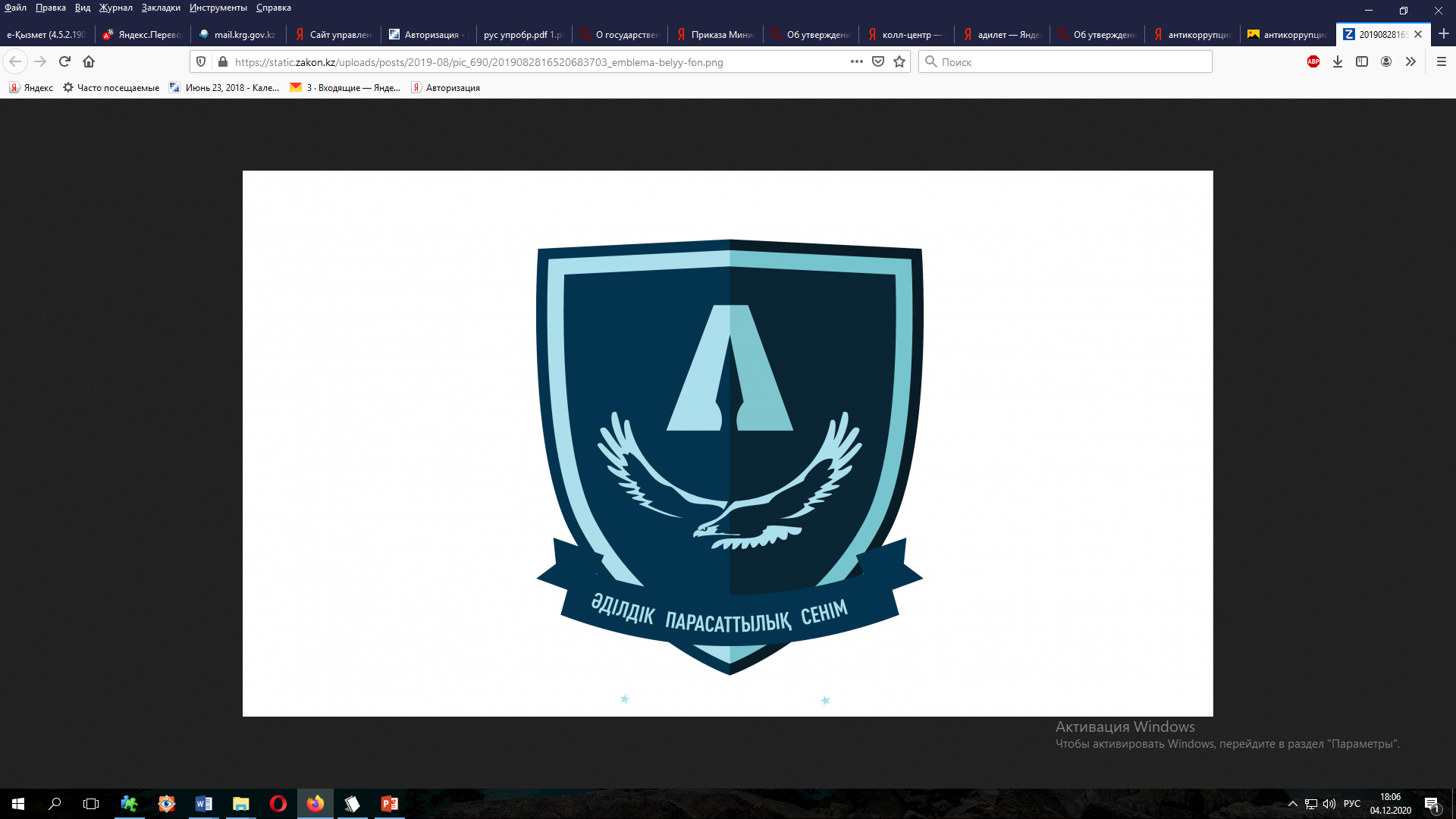 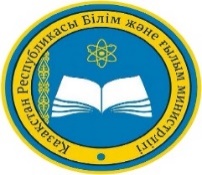 В срок до 01.03.2021 года принять все исчерпывающие  меры по устранению указанных недостатков.
Документацию привести в соответствие  согласно разработанной номенклатуре дел и регламентирующих НПА
Документы по кадровому обеспечению, делопроизводству привести  в соответствии с требованиями Законодательства РК.
Создать комиссию по установлению стажа работников школы.
При издании приказов использовать систему электронного документооборота в государственных и негосударственных  организациях.
В соответствии с п.п.1 п.2 ст.28 Закона РК от 6 апреля 2016 года «О занятости населения» и п.п.11 п.1 ст.23 Трудового кодекса РК   направлять в центр занятости населения сведения о наличии свободных рабочих мест (вакантных должностей), в течение трех рабочих дней со дня их появления.
Вести учет военнообязанных по форме Т-2 согласно приложения 27 приказа Министра обороны РК № 28 от 24.01.2017 года «Об утверждении Правил воинского учета военнообязанных и призывников».
Организовать  деятельность Попечительского совета в соответствии с  Правилами организации работы Попечительского совета, утвержденного приказом Министра образования и науки Республики Казахстан от 27 июля 2017 года №355.
Вести строгий учет и оприходовать все материальные ценности, предметы, оборудования, вещи и т.д.  поступившие в рамках благотворительной помощи, завести на них инвентарные карточки.
Осуществлять постоянный контроль за не допущением  нарушений сроков оказания государственных услуг.
Не допускать истребования от услугополучателей документов предоставление которых не регламентировано государственной услуги.
На постоянной основе повышать квалификацию сотрудников, непосредственно оказывающих государственные услуги.
Информацию о результатах устранения недостатков и принятых мерах представить  в срок до 01.03.2021 года.
33%